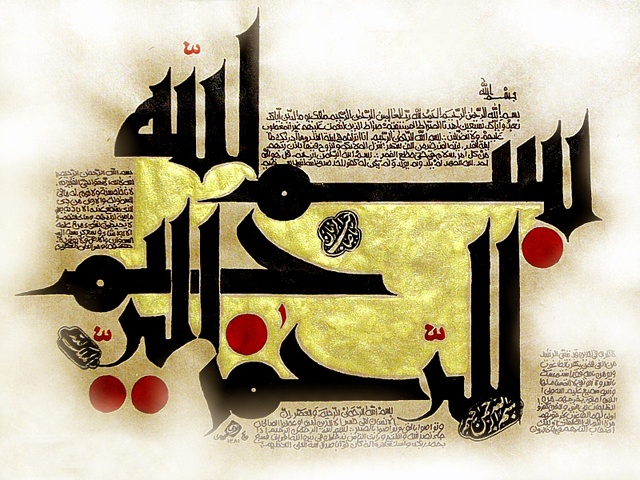 منشور حقوق بیمار
2
منشور حقوق بیمار شامل 5 محور کلی و 37 بند میباشد:


محور اول: دريافت مطلوب خدمات سلامت حق بيمار است.
محور دوم: اطلاعات بايد به نحو مطلوب و به ميزان كافي در اختيار بيمار قرار گيرد. 
محور سوم: حق انتخاب و تصميم‌گيري آزادانه بيمار در دريافت خدمات سلامت بايد محترم شمرده شود. 
 محور چهارم: ارائه خدمات سلامت بايد مبتني بر احترام به حريم خصوصي بيمار و رعايت اصل رازداري باشد. 
 محور پنجم: دسترسي به نظام كارآمد رسيدگي به شكايات حق بيمار است
در زمان پذيرش به منظور راهنمايی گیرندگان خدمت در خصوص خدمات قابل ارائه، نحوه پذيرش، بستری، ترخیص، هزينه های قابل پیش بینی،  ضوابط و بیمه های طرف قرارداد، اطلاع رسانی می شود. 
کارکنان موظف به الصاق مستمر کارت شناسايی عکس دار در معرض ديد مراجعین هستند به نحوی که از قرار دادن کارت شناسايی در جیب و يا برگرداندن آن خودداری شود.
اعضای گروه پزشکی مسئول ارائه مراقبت به بیمار، در اولین برخورد خود را به بیمار معرفی نموده و رتبه حرفه ای و سمت خود در تیم مراقبتی را به  اطلاع بیمار و همراه وی می رسانند.
بیمارستان در طول مدت مراقبت و درمان، تسهیلات لازم برای دسترسی بیمار/ ولی قانونی وی را به پزشک معالج و اعضای اصلی گروه پزشکی فراهم نموده و کارکنان درمانی در اين خصوص به گیرنده خدمت اطلاع رسانی مینمايند. 
پزشکان معالج پیش از اخذ رضايت از بیمار، اطلاعات لازم در زمینه علت بیماری و روش درمانی در نظر گرفته شده، خطرات و عوارض احتمالی، سیر بیماری، محاسن،  روشهای جايگزين ممکن و پیش آگهی را به زبان ساده و قابل درک، دراختیار بیمار/ولی قانونی وی (با رعايت مدت زمانی که امکان انتخاب و   تصمیم گیری آزادانه برای ايشان فراهم  باشد)قرار میدهند .
پزشکان و انجام دهندگان پروسیجرها از اقدامات تشخیصی درمانی نیازمند اخذ رضايت آگاهانه اطلاع دارند و فرم رضایت آگاهانه را تکمیل مینمایند.
استفاده از هرگونه علائم يا نوشته ای که تشخیص بیماری و يا ساير اطلاعات درمانی را آشکار نمايد، ممنوع می باشد. تشخیص بیماری و ساير اطلاعات درمانی در روی جلد پرونده بیمار و تابلوی موجود در بالین بیمار ممنوع میباشد. 
درصورت درخواست همراهان بیماردر صورتیکه يکی از همراهان بیمار،پزشک، پیراپزشک و يا ساير رشته های  وابسته به گروه پزشکی تقاضای پرونده بیمار را جهت مطالعه محتوای پرونده نماید صرفا با اعلام رضايت بیمار يا ولی قانونی او موافقت شود. نحوه اخذ رضايت به صورت خصوصی و نامحسوس باشد که موجب عوارض روحی و حاشیه ای برای بیمار نشود
در هر بخش بر اساس استانداردهای ملی پوشش بیماران، در طول مدت دريافت خدمات تشخیصی، درمانی و مراقبتی در بخشهای مختلف به ويژه( اتاق عمل، ريکاوری، بخشهای ويژه، تصوير برداری و هنگام جابجايی بین بخشی)، پوشش بیمار شامل (سايز، تمیزی و آراستگی)بايد امنیت روانی بیمار را تامین نموده و حريم خصوصی وی حفظ گردد، به نحوی که مناطقی از بدن بیمار که در مراحل فوق نیاز به مداخله ندارد پوشانده بماند.
ارايه خدمات تشخیصی، درمانی و مراقبتی به بیماران با رعايت موازين انطباق، توسط کارکنان همگن و با رعايت احترام به شان و منزلت انسانی گیرندگان خدمت انجام میشود. به ويژه در مواردی که بیمار دچار کاهش سطح هوشیاری است و خود بیمار يا همراه وی درخواست مینمايد، به نحوی که مانعی برای کمک رسانی فوری به گیرنده خدمت نشود، رعايت اين موازين مد نظر قرار گرفته میشود.
در معايناتی که بر حسب ضرورت و يا در مواقع اورژانسی توسط افراد غیر همگن انجام میشود حضور يک نفر محرم (يا معتمد بیمار/ بنا به درخواست وی) يا کارکنان فنی هم جنس ضروری است.  
پروسیجرهای خاص مانند گذاشتن سوند، ماموگرافی، سو نوگرافی های واژينال، انما و shaving  توسط پرسنل همگن انجام شود.
 بیمارستان امکان برقراری ارتباط با رو حانیون يا آگاهان دينی جهت پاسخگويی به سوالات شرعی بیماران/ همراهان فراهم کند.
شناسايی اديان و مذاهب مختلف گیرنده خدمت و نیازهای عبادی مربوطه، توسط پرستاران دربرگه ارزیابی اولیه بیمار انجام میشود.  
سجاده نماز، مهر، زير انداز،  قرآن، در صورت درخواست بیماران کم توان باید  در نظر گرفته شود.
در خصوص محل قرار گیری نمازخانه باید به بیمار اطلاع رسانی شود.
جهت همراه بیمار، امکانات رفاهی، فراهم میشود و به منظور شناسایی همراهان بیمار کارت همراه در اختیار آنان قرار داده میشود.
کارکنان درمانی شرايطی فراهم مینمايند که گیرنده خدمت درحال احتضار در آخرين لحظات زندگی خويش از مصاحبت و همراهی افرادی که مايل به ديدارشان است برخوردار شود
کارکنان براساس اصول حرفه ايی، اخلاق پزشکی و پرستاری، ضمن تامین آسايش ساير بیماران اقدامات لازم را برای بیمارانی که مراحل پايانی زندگی را میگذرانند در حد امکانات ، شرايط حداقل شامل حفظ حريم خصوصی از طريق اختصاص اتاق جداگانه، انتقال بیمار از يک اتاق به اتاق ديگر،  ايجاد فضای مجزا از طريق پاراوان يا پرده و هم چنین ايجاد شرايط ويژه از جمله رعايت آداب و رسوم شعاير دينی (حضور روحانی مقیم بیمارستان بر بالین بیمار - قراردادن بیمار رو به قبله و.. ) و ايجاد محیطی آرام برای بیمار و خانواده فراهم میکنند. 
در صورت درخواست گیرنده خدمت، سرپرستار بخش با همکاری دفتر پرستاری با اطلاع و موافقت پزشک معالج تسهیلاتی را برای فراهم کردن امکان نظرخواهی از پزشکان ديگر (داخل يا خارج بیمارستان) مهیا نموده و در صورت تايید پزشک معالج دستورات ايشان اجرا میشود.
مسئولیت قانونی سلامت بیمار و روند درمان بر عهده پزشک معالج است. لذا در صورت درخواست بیمار جهت نظرخواهی از پزشک دوم صرفا جنبه مشورتی داشته و در صورت تايید پزشک معالج دستورات او قابل اجرا میباشد. مگر آنکه بیمار در سرويس پزشک دوم قرار گیرد.
در صورت درخواست بیمار/ولی قانونی او، تصوير کاغذی/ فايل الکترونیکی اطلاعات و مستندات مربوط به پرونده و نتايج اقدامات پاراکلینیک، در اختیار آنها قرار داده میشود .
کودکان، زنان باردار، افراد ناتوان، سالمندان، بیماران روانی، معلولان ذهنی و جسمی شایع ترین گروه های آسیب پذير و جمعیتهای در معرض خطر هستند
بیمارستان استانداردهای ملی پوشش بیماران، کارکنان را رعايت مینمايدکه شامل موارد ذیل میباشد:
لباس فرم کارکنان مونث شامل روپوش، شلوار، مقنعه یا روسری(به طوری که موها و گردن کاملا پوشیده شوند)کفش و جوراب میباشد.
لباس فرم کارکنان مذکرشامل روپوش(فرم مربوطه)، شلوار،کفش و جوراب میباشد.
لباس فرم بایستی متناسب با حرفه و در رده های مختلف، متحدالشکل (مطابق با تابلو های پوشش کارکنان موجود)باشد.
در درون بخش های بیمارستانی استفاده از هرگونه پوشش غیر حرفه ای روی لباس فرم مصوب ممنوع است.
روپوش باید سالم، تمیز، دگمه ها بسته، اطو کشیده، گشاد و حداقل تا حد زانو با ضخامت مناسب باشد مانتو و شلوار نباید تنگ، چسبان، کشی یا کوتاه باشد.
کفش با رنگ مناسب باید تمیز، جلوبسته، قابل شستشو، با پنجه و پاشنه پهن باشد و نکات ایمنی متناسب با حرفه، در آن لحاظ شود و هنگام راه رفتن صدا ندهد.
زیورآلات در نواحی از بدن که در معرض آلودگی میکروبی یا محیطی هستند نباید استفاده شوند(آشکارنبودن زیورآلات در انظار عمومی)
استفاده از لباسهای با تصاویر و نوشته های نامناسب و پیراهن آستین کوتاه ممنوع میباشد.
ناخنها باید کوتاه و تمیز و مرتب باشد استفاده از لاک و رنگ ناخن و ناخن مصنوعی در محیط های ارائه خدمات درمانی ممنوع است.
استفاده از هرگونه ماده بودار تند یا حساسیت زا در محل کار ممنوع میباشد.
استفاده از هرگونه آرایش و استفاده از الگوها و مدل های نامناسب سر و صورت در انظار عمومی ممنوع میباشد.
کلیه پرسنل موظف به حفظ شئونات اسلامی در برخورد با همکاران و بیماران و رعایت مقررات اداری(نحوه ورود و خروج و...) میباشند.
هرگونه تصویربرداری، فیلمبرداری و ضبط صدا از بیمار با استفاده از تلفن همراه و غیره بدون اجازه کتبی بیمار ممنوع است.
نحوه دسترسی به پزشک معالج به شرح ذیل می باشد :
تیم درمان در زمان حضوربربالین بیمار خودرامعرفی مینماید.
پزشک معالج تاپایان شیفت صبح جهت ویزیت روزانه بربالین بیمارحاضرمیشود.
جهت تسریع امردرمان پزشک معالج بیمار شماره تلفن خودرادراختیار پرسنل پرستاری و منشی بخش قرارمیدهد.
در کلیه شیفتها در صورت اضطراری بودن وضعیت بیمار وعدم حضور پزشک مربوطه ، پرستار مسئول بیمار با پزشک معالج تماس می گیرد و وضعیت بیمار را برای او شرح می دهد .و در صورت ارائه دستورات شفاهی طبق خط مشی اجرای دستورات شفاهی اقدام لازم را انجام می دهد.
در صورت تشخیص پرستار مسئول بیمار مبنی بر حاد بودن وضعیت بیمار ، با اطلاع پرستار به پزشک معالج ، ایشان  سریعا بر بالین بیمار حاضر می شود .
در صورت مرخصی و یا فقدان متخصص مربوطه پرستار مسئول  بیمار ا ز پزشک جایگزین جهت معاینه و ویزیت بیمار درخواست می نماید.
پرستار مسئول بیمار در صورت نیاز بیمار در طول مدت بستری به ویزیت پزشک معالج ، ضمن تماس با پزشک مربوطه ، وی را از نظرات بیمار مطلع و کسب تکلیف می نماید.
پزشک معالج در خصوص نحوه دسترسی بیمار به ایشان بعد از ترخیص ( مطب یا درمانگاه ) اطلاع رسانی می نماید.
درصورت ترخیص بیمارتوضیحات لازم وشفاف ازسوی پرستار مسئول بیمار ومسئول اموزش به بیمار درمورد مراقبتهای درمنزل ومراجعه مجددبیماردرصورت لزوم داده میشود.
پرستار مسئول بیمار درخصوص نحوه دسترسی به اعضای اصلی گروه پزشکی و پاراکلینیک ( مسئول تغذیه – ازمایشگاه و رادیولوژی و..) اطلاع رسانی می نماید.
موقع انتقال به بخش دیگریا بیمارستان دیگر توضیحات لازم درخصوص سرویس عهده دار ادامه درمان به بیمار وهمراه داده میشود.
شرایط استفاده از تلفن همراه به شرح زیر است :
تلفن همراه کارکنان در محل کار بایستی حتی الامکان خاموش و یا به صورت بیصدا باشد.
استفاده از آهنگ های غیر مجاز و آزار دهنده ممنوع می باشد.
فیلم برداری و سایر اقدمات نظیر بلوتوث و .. در محل کار ممنوع می باشد.
استفاده از تلفن همراه  در داخل فضاهای درمانی  ،اتاق عمل و کت لب ممنوع می باشد.و در اتاق استراحت و با تعیین جانشین جاز می باشد.
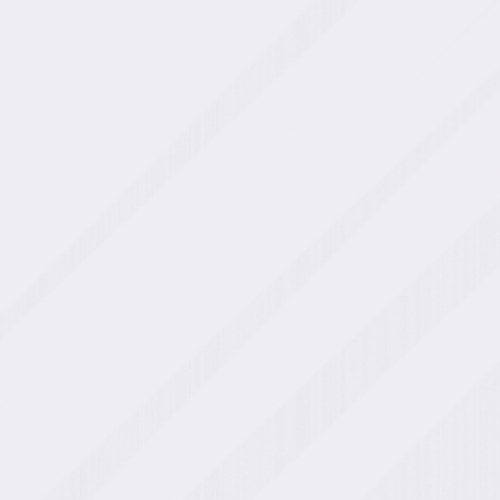 Ethylene
با تشکر از حسن توجه شما عزیزان
15